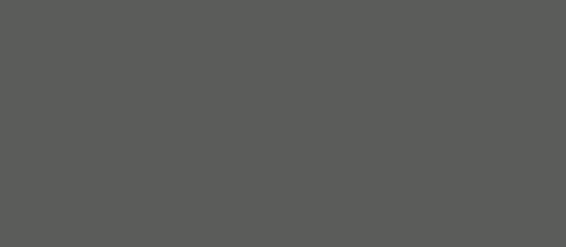 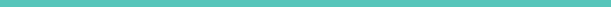 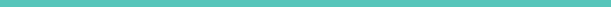 Welcome!
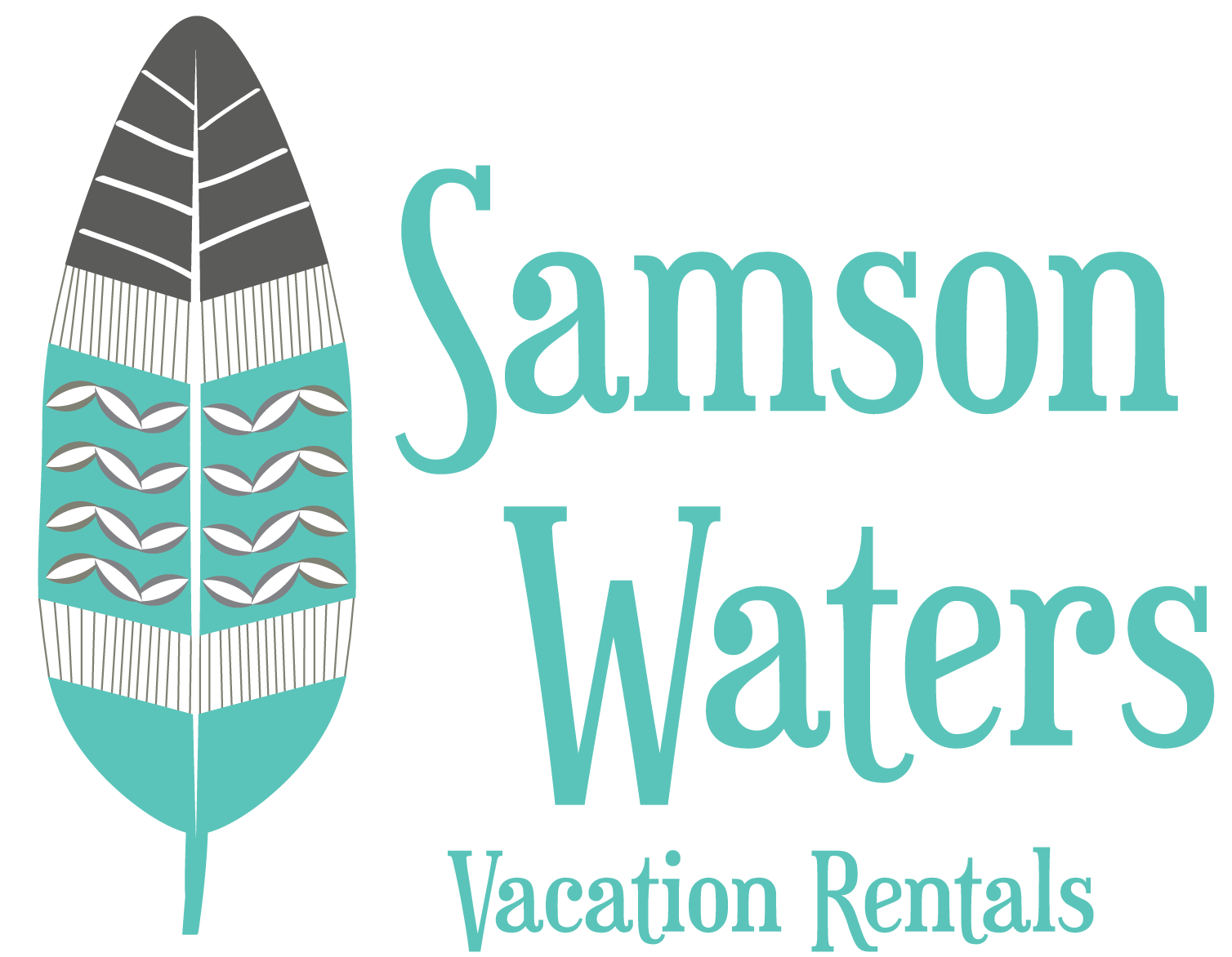 Thank you for booking Essentia, brought to you by Samson Waters

Name of Building: Essentia
Unit Number: 209B
Wi-Fi : Essentia-209B
Password: Welcomehome209
Location: Click here for the Google maps location
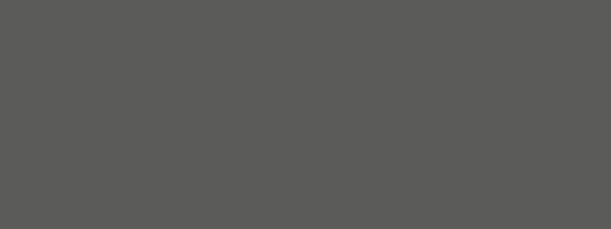 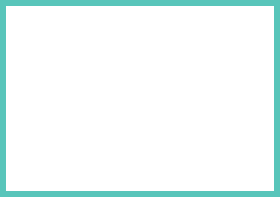 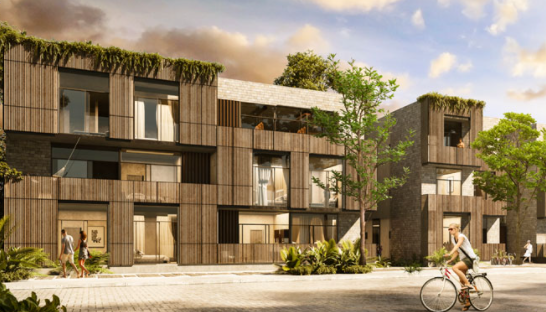 Welcome Essentia, please follow these simple instructions for a smooth check in!

If you have driven a car, you will find parking just in front. The spots are not assigned.
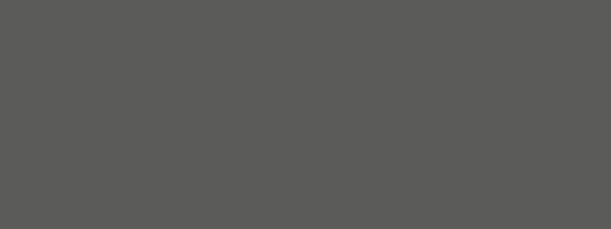 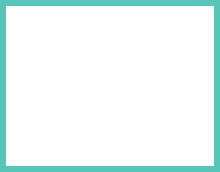 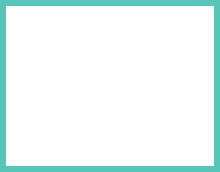 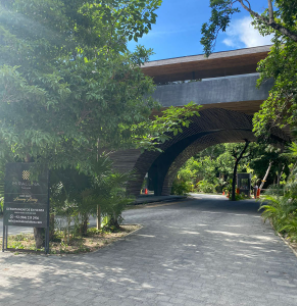 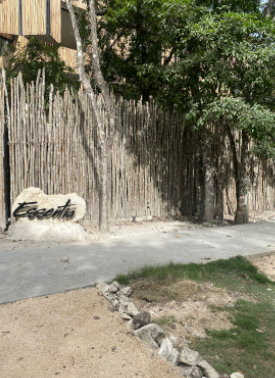 This is the MiraLuna main gate, once inside take a right and follow the road almost till the end. When you see the Essentia sign, you have arrived.
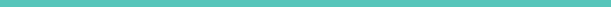 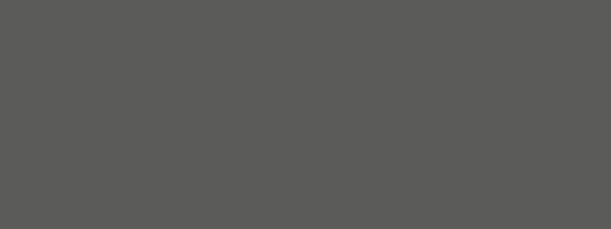 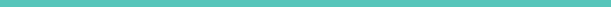 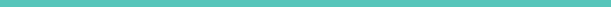 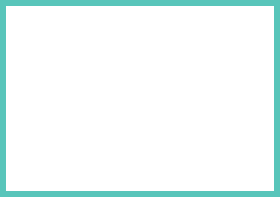 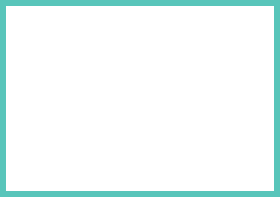 The main door uses a code system, the code will be provided to you from your concierge. When arriving to this point, turn right and take the stairs all the way up.
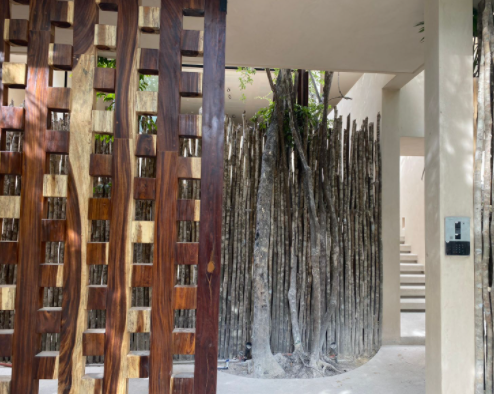 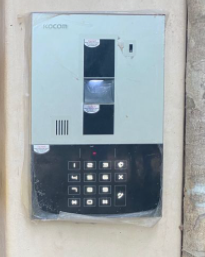 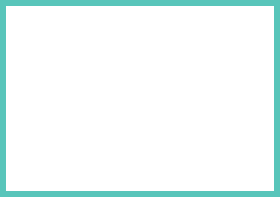 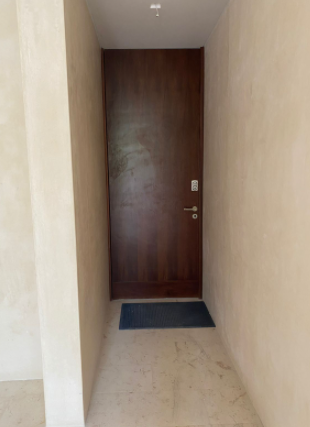 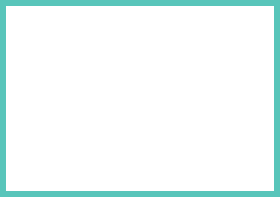 Your unit uses a door code system. The code will be provided one day prior to arrival.
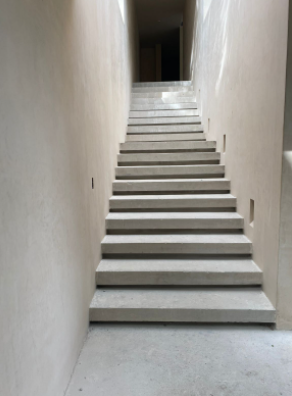 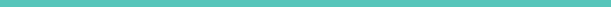 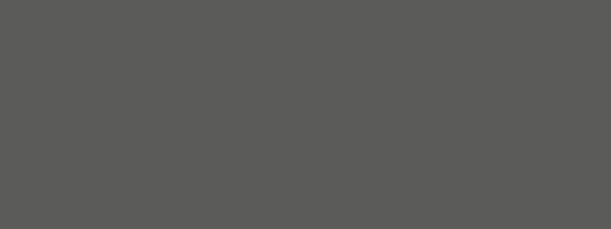 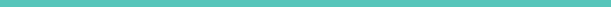 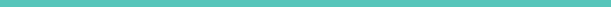 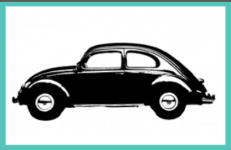 PARKING
If you’ve driven a car, there is one parking space available
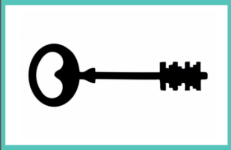 KEYS
Your unit uses a door code system, the code will be provided one day prior to arrival.
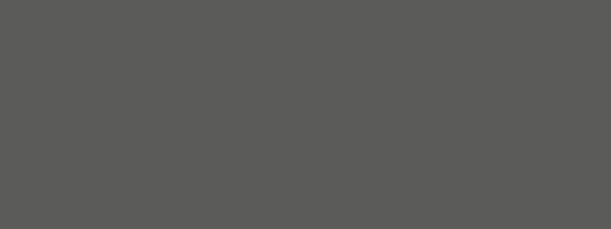 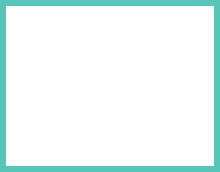 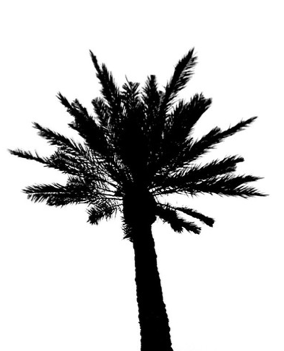 Please let us know if there’s anything we can do to make your stay with us a wonderful, memorable stay, tours. Family excursions, private chefs are all available to be booked through me, your concierge.
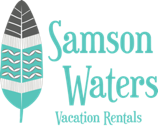 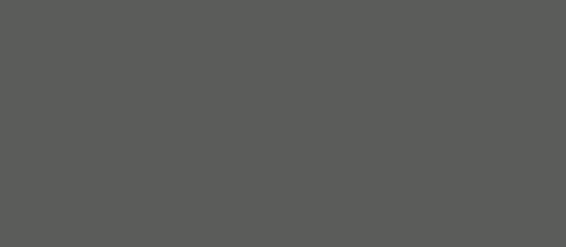 Enjoy your stay!
Akumal ●Mérida ●Playa del Carmen ●Puerto Vallarta ●Tulum
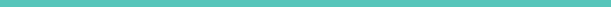